Connect Speakers
for this Presentation
References and Pointers
Chapter 3-ish
CS 244
Brent M. Dingle, Ph.D.
Game Design and Development Program
Department of Mathematics, Statistics, and Computer Science
University of Wisconsin – Stout
2014
Sound Check
Things to Note
Homework 3 and 4 are Posted on D2L
Do NOT delay in starting
For Today
References and Pointers
Marker Slide
Any General Questions  ?

Next up
References in C++
Pointers in C++ 
Pointers Program: in-class activity
Pointers as parameters to functions (Swap)
Returning Ptrs from function (on your own - InventoryPtr)
Arrays as pointers
Pointers to Classes
Tic-Tac-Toe via pointers
You Know What’s Funny
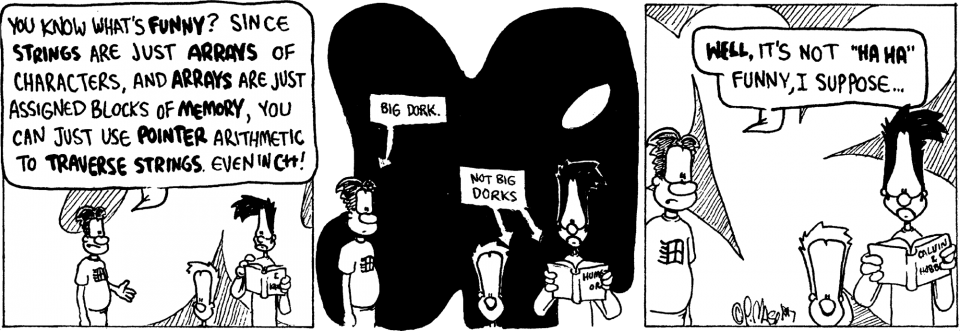 If you don’t get this joke now… you will… oh you will            >=)

http://portermason.com/johnny/1997/12/03/you-know-what-s-funny/
C++ References
A reference provides another name for a variable
Whatever you do to a reference is done to the variable to which it refers
Class Example – Referencing
// Referencing
// Demonstrates using references
#include <iostream>
using namespace std;

int main()
{
int myScore = 1000;

int& mikesScore = myScore;      // create a reference

cout << "myScore is: " << myScore << "\n";
cout << "mikesScore is: " << mikesScore << "\n\n";

cout << "Adding 500 to myScore\n";
myScore += 500;
cout << "myScore is: " << myScore << "\n";
cout << "mikesScore is: " << mikesScore << "\n\n";

cout << "Adding 500 to mikesScore\n";
mikesScore += 500;
cout << "myScore is: " << myScore << "\n";
cout << "mikesScore is: " << mikesScore << "\n\n";

return 0;
}
Enter and run the following program:
Class Activity – Discussion
// Referencing
// Demonstrates using references
#include <iostream>
using namespace std;

int main()
{
int myScore = 1000;

int& mikesScore = myScore;      // create a reference

cout << "myScore is: " << myScore << "\n";
cout << "mikesScore is: " << mikesScore << "\n\n";

cout << "Adding 500 to myScore\n";
myScore += 500;
cout << "myScore is: " << myScore << "\n";
cout << "mikesScore is: " << mikesScore << "\n\n";

cout << "Adding 500 to mikesScore\n";
mikesScore += 500;
cout << "myScore is: " << myScore << "\n";
cout << "mikesScore is: " << mikesScore << "\n\n";

return 0;
}
Enter and run the following program:
The reference to myScore allows you to manipulate
the value of myScore using the myScore variable
or the reference variable mikesScore

And all the rest should work as expected
Why Use References
One of the main uses of references is to pass a variable to a function “by reference”

This means the variable’s value can be changed by the function
Class Example – Swap
Enter and run the following program:
// Swap
// Demonstrates passing references 
// to alter argument variables

#include <iostream>
using namespace std;

void badSwap(int x, int y);
void goodSwap(int& x, int& y);

int main()
{
int myScore = 150;
int yourScore = 1000;
cout << "Original values\n";
cout << "myScore: " << myScore << "\n";
cout << "yourScore: " << yourScore << "\n\n";

cout << "Calling badSwap()\n";
badSwap(myScore, yourScore);
cout << "myScore: " << myScore << "\n";
cout << "yourScore: " << yourScore << "\n\n";
cout << "Calling goodSwap()\n";
goodSwap(myScore, yourScore);
cout << "myScore: " << myScore << "\n";
cout << "yourScore: " << yourScore << "\n";
return 0;
}

void badSwap(int x, int y)
{
int temp = x;
x = y;
y = temp;
}

void goodSwap(int& x, int& y)
{
int temp = x;
x = y;
y = temp;
}
Examination of – Swap
// Swap
// Demonstrates passing references 
// to alter argument variables

#include <iostream>
using namespace std;

void badSwap(int x, int y);
void goodSwap(int& x, int& y);

int main()
{
int myScore = 150;
int yourScore = 1000;
cout << "Original values\n";
cout << "myScore: " << myScore << "\n";
cout << "yourScore: " << yourScore << "\n\n";

cout << "Calling badSwap()\n";
badSwap(myScore, yourScore);
cout << "myScore: " << myScore << "\n";
cout << "yourScore: " << yourScore << "\n\n";
Global Function declaration prototypes

Note that goodSwap is using References
cout << "Calling goodSwap()\n";
goodSwap(myScore, yourScore);
cout << "myScore: " << myScore << "\n";
cout << "yourScore: " << yourScore << "\n";
return 0;
}

void badSwap(int x, int y)
{
int temp = x;
x = y;
y = temp;
}

void goodSwap(int& x, int& y)
{
int temp = x;
x = y;
y = temp;
}
Examination of – Swap
// Swap
// Demonstrates passing references 
// to alter argument variables

#include <iostream>
using namespace std;

void badSwap(int x, int y);
void goodSwap(int& x, int& y);

int main()
{
int myScore = 150;
int yourScore = 1000;
cout << "Original values\n";
cout << "myScore: " << myScore << "\n";
cout << "yourScore: " << yourScore << "\n\n";

cout << "Calling badSwap()\n";
badSwap(myScore, yourScore);
cout << "myScore: " << myScore << "\n";
cout << "yourScore: " << yourScore << "\n\n";
cout << "Calling goodSwap()\n";
goodSwap(myScore, yourScore);
cout << "myScore: " << myScore << "\n";
cout << "yourScore: " << yourScore << "\n";
return 0;
}

void badSwap(int x, int y)
{
int temp = x;
x = y;
y = temp;
}

void goodSwap(int& x, int& y)
{
int temp = x;
x = y;
y = temp;
}
Function definitions
Examination of – Swap
// Swap
// Demonstrates passing references 
// to alter argument variables

#include <iostream>
using namespace std;

void badSwap(int x, int y);
void goodSwap(int& x, int& y);

int main()
{
int myScore = 150;
int yourScore = 1000;
cout << "Original values\n";
cout << "myScore: " << myScore << "\n";
cout << "yourScore: " << yourScore << "\n\n";

cout << "Calling badSwap()\n";
badSwap(myScore, yourScore);
cout << "myScore: " << myScore << "\n";
cout << "yourScore: " << yourScore << "\n\n";
cout << "Calling goodSwap()\n";
goodSwap(myScore, yourScore);
cout << "myScore: " << myScore << "\n";
cout << "yourScore: " << yourScore << "\n";
return 0;
}

void badSwap(int x, int y)
{
int temp = x;
x = y;
y = temp;
}

void goodSwap(int& x, int& y)
{
int temp = x;
x = y;
y = temp;
}
badSwap is “pass-by-VALUE”

so upon return from the function nothing changes
Examination of – Swap
// Swap
// Demonstrates passing references 
// to alter argument variables

#include <iostream>
using namespace std;

void badSwap(int x, int y);
void goodSwap(int& x, int& y);

int main()
{
int myScore = 150;
int yourScore = 1000;
cout << "Original values\n";
cout << "myScore: " << myScore << "\n";
cout << "yourScore: " << yourScore << "\n\n";

cout << "Calling badSwap()\n";
badSwap(myScore, yourScore);
cout << "myScore: " << myScore << "\n";
cout << "yourScore: " << yourScore << "\n\n";
cout << "Calling goodSwap()\n";
goodSwap(myScore, yourScore);
cout << "myScore: " << myScore << "\n";
cout << "yourScore: " << yourScore << "\n";
return 0;
}

void badSwap(int x, int y)
{
int temp = x;
x = y;
y = temp;
}

void goodSwap(int& x, int& y)
{
int temp = x;
x = y;
y = temp;
}
goodSwap is “pass-by-REFERENCE”

so upon return from the function values ARE CHANGED
Additional Examples Available
EX033_InventDisplay.cpp
passing vectors of strings by reference

EX035_TicTacToe
game using various Reference concepts
as well as more interesting C++ stuff

Left for students to investigate on their own
Investigate
on your own
Marker Slide
Any questions on:
References in C++

Next up
Pointers in C++ 
Pointers Program: in-class activity
Pointers as parameters to functions (Swap)
Returning Ptrs from function (on your own - InventoryPtr)
Arrays as pointers
Pointers to Classes
Tic-Tac-Toe via pointers
Pointers
A pointer is 
a variable that contains a memory address

Pointers allow us 
to work directly 
and efficiently with computer memory

Like iterators from STL they are often used to access contents of other variables
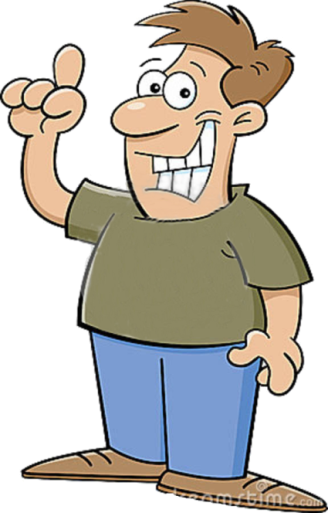 Pointers – What are they?
A pointer variable is
a variable whose value is the address of a memory location

Examples
char* chPtr;              // pointer to a single char
int* aryOfPtrs[12];   // array of pointers to integers
Pointers – What are they?
A pointer variable is
a variable whose value is the address of a memory location

Examples
char* chPtr;              // pointer to a single char
int* aryOfPtrs[12];   // array of pointers to integers
Pointing Program – Example
The example that follows this slide
demonstrates the mechanics of pointers
creates a variable for a score
creates a pointer to store the address of that variable

Program then shows
when changing the variable directly,the pointer will reflect the change
you can change the value of the variable using the pointer
you can make the pointer point to a new/different variable
Also shows
pointers work with built in types and user defined types
Graded In-Class Activity – Pointing
Take about 10 minutes 

Enter, Compile, and Run the following program.
Submit your code to D2L before the end of class today
cout << "Adding 500 to score\n";
   score += 500;
   cout << "score is: " << score << "\n";
   cout << "*pScore is: " << *pScore << "\n\n";

   cout << "Adding 500 to *pScore\n";
   *pScore += 500;
   cout << "score is: " << score << "\n";
   cout << "*pScore is: " << *pScore << "\n\n";

   cout << "Assigning &newScore to pScore\n";
   int newScore = 5000;
   pScore = &newScore;
   cout << "&newScore is: " << &newScore << "\n";
   cout << "pScore is: " << pScore << "\n";
   cout << "newScore is: " << newScore << "\n";
   cout << "*pScore is: " << *pScore << "\n\n";

   cout << "Assigning &str to pStr\n";
   string str = "score";
   string* pStr = &str; //pointer to string object
   cout << "str is: " << str << "\n";
   cout << "*pStr is: " << *pStr << "\n";
   cout << "(*pStr).size() is: " << (*pStr).size() << "\n";
   cout << "pStr->size() is: " << pStr->size() << "\n";
   
   return 0;
}
// Pointing
// Demonstrates using pointers
#include <iostream>
#include <string>
using namespace std;
int main()
{
  int* pAPointer; //declare a pointer
  int* pScore = 0; //declare and initialize a pointer
  int score = 1000;
  pScore = &score; //assign pointer pScore address of    
                                variable score
  cout << "Assigning &score to pScore\n";
  cout << "&score is: " << &score << "\n";  // address of score 
                                                                       //  variable
  cout << "pScore is: " << pScore << "\n"; //address stored 
                                                                        // in pointer
  cout << "score is: " << score << "\n";
  cout << "*pScore is: " << *pScore << "\n\n"; // value pointed 
                                                                              // to by pointer
In class “code walk through” follows this slide, to explain the code
Pointing – Looking at Code
// Pointing
// Demonstrates using pointers

#include <iostream>
#include <string>

using namespace std;

int main()
{
    int* pAPointer;    //declare a pointer
    
    int* pScore = 0;   //declare and initialize a pointer
        
    int score = 1000;
    pScore = &score;   //assign pointer pScore address of a variable score
include iostream for std::cout, std::cin, std::endl, etc
Pointing – Looking at Code
// Pointing
// Demonstrates using pointers

#include <iostream>
#include <string>

using namespace std;

int main()
{
    int* pAPointer;    //declare a pointer
    
    int* pScore = 0;   //declare and initialize a pointer
        
    int score = 1000;
    pScore = &score;   //assign pointer pScore address of a variable score
include string for std::string
Pointing – Looking at Code
// Pointing
// Demonstrates using pointers

#include <iostream>
#include <string>

using namespace std;

int main()
{
    int* pAPointer;    //declare a pointer
    
    int* pScore = 0;   //declare and initialize a pointer
        
    int score = 1000;
    pScore = &score;   //assign pointer pScore address of a variable score
Use the standard name space to avoid typing “std::” everywhere
Pointing – Looking at Code
// Pointing
// Demonstrates using pointers

#include <iostream>
#include <string>

using namespace std;

int main()
{
    int* pAPointer;    //declare a pointer
    
    int* pScore = 0;   //declare and initialize a pointer
        
    int score = 1000;
    pScore = &score;   //assign pointer pScore address of a variable score
main function – entry point to begin running stuff for all C++ programs
Pointing – Looking at Code
// Pointing
// Demonstrates using pointers

#include <iostream>
#include <string>

using namespace std;

int main()
{
    int* pAPointer;    //declare a pointer
    
    int* pScore = 0;   //declare and initialize a pointer
        
    int score = 1000;
    pScore = &score;   //assign pointer pScore address of a variable score
int* pAPointer;

A pointer to an integer – NOT initialized which is BAD --- ALWAYS initialize your variables!

The prefix “p” on the variable name is a naming convention to indicate it is a pointer
     Aside: You will see “mp_” in classes to indicate member pointers
Pointing – Looking at Code
// Pointing
// Demonstrates using pointers

#include <iostream>
#include <string>

using namespace std;

int main()
{
    int* pAPointer;    //declare a pointer
    
    int* pScore = 0;   //declare and initialize a pointer
        
    int score = 1000;
    pScore = &score;   //assign pointer pScore address of a variable score
int*  pAPointer;

Where you put the asterisk is up to you
	int  *  pApointer
and
	int   *pApointer

are both equally valid. Just be consistent.
Pointing – Looking at Code
// Pointing
// Demonstrates using pointers

#include <iostream>
#include <string>

using namespace std;

int main()
{
    int* pAPointer;    //declare a pointer
    
    int* pScore = 0;   //declare and initialize a pointer
        
    int score = 1000;
    pScore = &score;   //assign pointer pScore address of a variable score
int* pScore = 0;

pointer to an integer initialized to point at address zero
or rather point at nothing

by convention and good practice this SHOULD BE WRITTEN as
	int* pScore = NULL;

NULL is a defined constant in iostream where NULL == 0
Pointing – Looking at Code
// Pointing
// Demonstrates using pointers

#include <iostream>
#include <string>

using namespace std;

int main()
{
    int* pAPointer;    //declare a pointer
    
    int* pScore = 0;   //declare and initialize a pointer
        
    int score = 1000;
    pScore = &score;   //assign pointer pScore address of a variable score
int score = 1000;

Declare and initialize an integer variable to have the value 1000

Understand that by doing this the variable score has been assigned and is using a memory location somewhere in the computer
Pointing – Looking at Code
// Pointing
// Demonstrates using pointers

#include <iostream>
#include <string>

using namespace std;

int main()
{
    int* pAPointer;    //declare a pointer
    
    int* pScore = 0;   //declare and initialize a pointer
        
    int score = 1000;
    pScore = &score;   //assign pointer pScore address of a variable score
The & operator returns the address of the variable immediately after it

So:    &score
          returns the memory address of the variable score
Pointing – Looking at Code
// Pointing
// Demonstrates using pointers

#include <iostream>
#include <string>

using namespace std;

int main()
{
    int* pAPointer;    //declare a pointer
    
    int* pScore = 0;   //declare and initialize a pointer
        
    int score = 1000;
    pScore = &score;   //assign pointer pScore address of a variable score
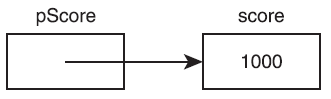 pScore = &score;

Assigns the memory address of the variable named score in the variable named pScore

This is said to make “pScore point to score”

This allows fun things to be done using pScore
Pointing – Using Pointers
int main()
{
    int* pAPointer;    //declare a pointer
    
    int* pScore = 0;   //declare and initialize a pointer
        
    int score = 1000;
    pScore = &score;   //assign pointer pScore address of a variable score

    cout << "Assigning &score to pScore\n";
    cout << "&score is: " << &score << "\n";     //address of score variable
    cout << "pScore is: " << pScore << "\n";     //address stored in pointer

    cout << "score is: " << score << "\n";
    cout << "*pScore is: " << *pScore << "\n\n"; //value pointed to by pointer
To “prove” pScore contains the address of score, both are printed to the screen

And it will say something like
	&score is: 0x234a5c
	pScore is: 0x234a5c

As long as the numbers are the same all is good
Pointing – Using Pointers
int main()
{
    int* pAPointer;    //declare a pointer
    
    int* pScore = 0;   //declare and initialize a pointer
        
    int score = 1000;
    pScore = &score;   //assign pointer pScore address of a variable score

    cout << "Assigning &score to pScore\n";
    cout << "&score is: " << &score << "\n";     //address of score variable
    cout << "pScore is: " << pScore << "\n";     //address stored in pointer

    cout << "score is: " << score << "\n";
    cout << "*pScore is: " << *pScore << "\n\n"; //value pointed to by pointer
In English if you “point to something” you are “referencing” it

So if we want to see what a pointer is pointing to
we must DEREFERENCE it

To do this we put an asterisk in front of the pointer variable
and that dereferences the pointer (it undoes what the declaration did)

Basically the same thing that we did for iterators (sticky notes)
Pointing – Using Pointers
int main()
{
    int* pAPointer;    //declare a pointer
    
    int* pScore = 0;   //declare and initialize a pointer
        
    int score = 1000;
    pScore = &score;   //assign pointer pScore address of a variable score

    cout << "Assigning &score to pScore\n";
    cout << "&score is: " << &score << "\n";     //address of score variable
    cout << "pScore is: " << pScore << "\n";     //address stored in pointer

    cout << "score is: " << score << "\n";
    cout << "*pScore is: " << *pScore << "\n\n"; //value pointed to by pointer
To complete the “proof” that score and pScore are related in a useful way, we print out the value of score
Pointing – Using Pointers
int main()
{
    int* pAPointer;    //declare a pointer
    
    int* pScore = 0;   //declare and initialize a pointer
        
    int score = 1000;
    pScore = &score;   //assign pointer pScore address of a variable score

    cout << "Assigning &score to pScore\n";
    cout << "&score is: " << &score << "\n";     //address of score variable
    cout << "pScore is: " << pScore << "\n";     //address stored in pointer

    cout << "score is: " << score << "\n";
    cout << "*pScore is: " << *pScore << "\n\n"; //value pointed to by pointer
To complete the “proof” that score and pScore are related in a useful way, we print out the value of score 

and *pScore (via dereferencing)

         cout << *pScore; 
          will display the value of what pScore is pointing at
Pointing – Using Pointers
int main()
{
    int* pAPointer;    //declare a pointer
    
    int* pScore = 0;   //declare and initialize a pointer
        
    int score = 1000;
    pScore = &score;   //assign pointer pScore address of a variable score

    cout << "Assigning &score to pScore\n";
    cout << "&score is: " << &score << "\n";     //address of score variable
    cout << "pScore is: " << pScore << "\n";     //address stored in pointer

    cout << "score is: " << score << "\n";
    cout << "*pScore is: " << *pScore << "\n\n"; //value pointed to by pointer
To complete the “proof” that score and pScore are related in a useful way, we print out the value of score and *pScore

and *pScore (via dereferencing)

Output should be:
	score is 1000
	*pScore is 1000
Pointing – Using Pointers
int score = 1000;
    pScore = &score;   //assign pointer pScore address of a variable score

    cout << "Assigning &score to pScore\n";
    cout << "&score is: " << &score << "\n";     //address of score variable
    cout << "pScore is: " << pScore << "\n";     //address stored in pointer
    cout << "score is: " << score << "\n";
    cout << "*pScore is: " << *pScore << "\n\n"; //value pointed to by pointer 
   
    cout << "Adding 500 to score\n";
    score += 500;
    cout << "score is: " << score << "\n";
    cout << "*pScore is: " << *pScore << "\n\n";
Here we add 500 to score

and show both the value of score and *pScore change correctly
Pointing – Using Pointers
cout << "Assigning &score to pScore\n";
    cout << "&score is: " << &score << "\n";     //address of score variable
    cout << "pScore is: " << pScore << "\n";     //address stored in pointer
    cout << "score is: " << score << "\n";
    cout << "*pScore is: " << *pScore << "\n\n"; //value pointed to by pointer 
   
    cout << "Adding 500 to score\n";
    score += 500;
    cout << "score is: " << score << "\n";
    cout << "*pScore is: " << *pScore << "\n\n";

    cout << "Adding 500 to *pScore\n";
    *pScore += 500;
    cout << "score is: " << score << "\n";
    cout << "*pScore is: " << *pScore << "\n\n";
In similar fashion we add 500 to *pScore
Note it is dereferenced in the line:   *pScore += 500;

and show both the value of score and *pScore change correctly
Pointing – Using Pointers
score += 500;
    cout << "score is: " << score << "\n";
    cout << "*pScore is: " << *pScore << "\n\n";

    cout << "Adding 500 to *pScore\n";
    *pScore += 500;
    cout << "score is: " << score << "\n";
    cout << "*pScore is: " << *pScore << "\n\n";

    cout << "Assigning &newScore to pScore\n";    
    int newScore = 5000;
    pScore = &newScore;
    cout << "&newScore is: " << &newScore << "\n";
    cout << "pScore is: " << pScore << "\n";     
    cout << "newScore is: " << newScore << "\n";
    cout << "*pScore is: " << *pScore << "\n\n";
You can change what a pointer is referencing
Here we create a new variable named: newScore

Which is at a different memory address than score
Pointing – Using Pointers
score += 500;
    cout << "score is: " << score << "\n";
    cout << "*pScore is: " << *pScore << "\n\n";

    cout << "Adding 500 to *pScore\n";
    *pScore += 500;
    cout << "score is: " << score << "\n";
    cout << "*pScore is: " << *pScore << "\n\n";

    cout << "Assigning &newScore to pScore\n";    
    int newScore = 5000;
    pScore = &newScore;
    cout << "&newScore is: " << &newScore << "\n";
    cout << "pScore is: " << pScore << "\n";     
    cout << "newScore is: " << newScore << "\n";
    cout << "*pScore is: " << *pScore << "\n\n";
You can change what a pointer is referencing
Here we create a new variable named: newScore

Which is at a different memory address than score

We assign the address of newScore into pScore
(notice NO dereferencing in the line:  pScore = &newScore)
Pointing – Using Pointers
score += 500;
    cout << "score is: " << score << "\n";
    cout << "*pScore is: " << *pScore << "\n\n";

    cout << "Adding 500 to *pScore\n";
    *pScore += 500;
    cout << "score is: " << score << "\n";
    cout << "*pScore is: " << *pScore << "\n\n";

    cout << "Assigning &newScore to pScore\n";    
    int newScore = 5000;
    pScore = &newScore;
    cout << "&newScore is: " << &newScore << "\n";
    cout << "pScore is: " << pScore << "\n";     
    cout << "newScore is: " << newScore << "\n";
    cout << "*pScore is: " << *pScore << "\n\n";
You can change what a pointer is referencing
Here we create a new variable named: newScore

Which is at a different memory address than score

We assign the address of newScore into pScore
(notice NO dereferencing in the line:  pScore = &newScore)

And we print out addresses and values
Showing pScore now references newScore  (and not score)
Pointing – Using Pointers
cout << "Assigning &newScore to pScore\n";    
    int newScore = 5000;
    pScore = &newScore;
    cout << "&newScore is: " << &newScore << "\n";
    cout << "pScore is: " << pScore << "\n";     
    cout << "newScore is: " << newScore << "\n";
    cout << "*pScore is: " << *pScore << "\n\n";  
    
    cout << "Assigning &str to pStr\n";
    string str = "score";
    string* pStr = &str;   //pointer to string object
    cout << "str is: " << str << "\n";
    cout << "*pStr is: " << *pStr << "\n";
    cout << "(*pStr).size() is: " << (*pStr).size() << "\n";
    cout << "pStr->size() is: " << pStr->size() << "\n";  
  
    return 0;
}
Pointers can be used with class objects too.
Here we create a variable of class std::string 
	initialized to the word “score”
Pointing – Using Pointers
cout << "Assigning &newScore to pScore\n";    
    int newScore = 5000;
    pScore = &newScore;
    cout << "&newScore is: " << &newScore << "\n";
    cout << "pScore is: " << pScore << "\n";     
    cout << "newScore is: " << newScore << "\n";
    cout << "*pScore is: " << *pScore << "\n\n";  
    
    cout << "Assigning &str to pStr\n";
    string str = "score";
    string* pStr = &str;   //pointer to string object
    cout << "str is: " << str << "\n";
    cout << "*pStr is: " << *pStr << "\n";
    cout << "(*pStr).size() is: " << (*pStr).size() << "\n";
    cout << "pStr->size() is: " << pStr->size() << "\n";  
  
    return 0;
}
Pointers can be used with class objects too.

We also must create a new pointer variable named pStr
This is a variable that can point to type string
Pointing – Using Pointers
cout << "Assigning &newScore to pScore\n";    
    int newScore = 5000;
    pScore = &newScore;
    cout << "&newScore is: " << &newScore << "\n";
    cout << "pScore is: " << pScore << "\n";     
    cout << "newScore is: " << newScore << "\n";
    cout << "*pScore is: " << *pScore << "\n\n";  
    
    cout << "Assigning &str to pStr\n";
    string str = "score";
    string* pStr = &str;   //pointer to string object
    cout << "str is: " << str << "\n";
    cout << "*pStr is: " << *pStr << "\n";
    cout << "(*pStr).size() is: " << (*pStr).size() << "\n";
    cout << "pStr->size() is: " << pStr->size() << "\n";  
  
    return 0;
}
Pointers can be used with class objects too.

We also must create a new pointer variable named pStr
This is a variable that can point to type string

and we initialize it to point to the variable named str
(recall &str returns the memory address of str)
Pointing – Using Pointers
cout << "Assigning &newScore to pScore\n";    
    int newScore = 5000;
    pScore = &newScore;
    cout << "&newScore is: " << &newScore << "\n";
    cout << "pScore is: " << pScore << "\n";     
    cout << "newScore is: " << newScore << "\n";
    cout << "*pScore is: " << *pScore << "\n\n";  
    
    cout << "Assigning &str to pStr\n";
    string str = "score";
    string* pStr = &str;   //pointer to string object
    cout << "str is: " << str << "\n";
    cout << "*pStr is: " << *pStr << "\n";
    cout << "(*pStr).size() is: " << (*pStr).size() << "\n";
    cout << "pStr->size() is: " << pStr->size() << "\n";  
  
    return 0;
}
We print out the value of variable str
Pointing – Using Pointers
cout << "Assigning &newScore to pScore\n";    
    int newScore = 5000;
    pScore = &newScore;
    cout << "&newScore is: " << &newScore << "\n";
    cout << "pScore is: " << pScore << "\n";     
    cout << "newScore is: " << newScore << "\n";
    cout << "*pScore is: " << *pScore << "\n\n";  
    
    cout << "Assigning &str to pStr\n";
    string str = "score";
    string* pStr = &str;   //pointer to string object
    cout << "str is: " << str << "\n";
    cout << "*pStr is: " << *pStr << "\n";
    cout << "(*pStr).size() is: " << (*pStr).size() << "\n";
    cout << "pStr->size() is: " << pStr->size() << "\n";  
  
    return 0;
}
We print out the value of variable str

and the value of the thing referenced by pStr
Pointing – Using Pointers
cout << "Assigning &newScore to pScore\n";    
    int newScore = 5000;
    pScore = &newScore;
    cout << "&newScore is: " << &newScore << "\n";
    cout << "pScore is: " << pScore << "\n";     
    cout << "newScore is: " << newScore << "\n";
    cout << "*pScore is: " << *pScore << "\n\n";  
    
    cout << "Assigning &str to pStr\n";
    string str = "score";
    string* pStr = &str;   //pointer to string object
    cout << "str is: " << str << "\n";
    cout << "*pStr is: " << *pStr << "\n";
    cout << "(*pStr).size() is: " << (*pStr).size() << "\n";
    cout << "pStr->size() is: " << pStr->size() << "\n";  
  
    return 0;
}
We print out the value of variable str

and the value of the thing referenced by pStr via dereferencing pStr: *pStr
Pointing – Using Pointers
cout << "Assigning &newScore to pScore\n";    
    int newScore = 5000;
    pScore = &newScore;
    cout << "&newScore is: " << &newScore << "\n";
    cout << "pScore is: " << pScore << "\n";     
    cout << "newScore is: " << newScore << "\n";
    cout << "*pScore is: " << *pScore << "\n\n";  
    
    cout << "Assigning &str to pStr\n";
    string str = "score";
    string* pStr = &str;   //pointer to string object
    cout << "str is: " << str << "\n";
    cout << "*pStr is: " << *pStr << "\n";
    cout << "(*pStr).size() is: " << (*pStr).size() << "\n";
    cout << "pStr->size() is: " << pStr->size() << "\n";  
  
    return 0;
}
As with iterators we can likewise dereference a pointer:   (*pStr)

and call a member function of the dereferenced object:    (*pStr).size()
Pointing – Using Pointers
cout << "Assigning &newScore to pScore\n";    
    int newScore = 5000;
    pScore = &newScore;
    cout << "&newScore is: " << &newScore << "\n";
    cout << "pScore is: " << pScore << "\n";     
    cout << "newScore is: " << newScore << "\n";
    cout << "*pScore is: " << *pScore << "\n\n";  
    
    cout << "Assigning &str to pStr\n";
    string str = "score";
    string* pStr = &str;   //pointer to string object
    cout << "str is: " << str << "\n";
    cout << "*pStr is: " << *pStr << "\n";
    cout << "(*pStr).size() is: " << (*pStr).size() << "\n";
    cout << "pStr->size() is: " << pStr->size() << "\n";  
  
    return 0;
}
As with iterators we can likewise dereference a pointer:   (*pStr)

and call a member function of the dereferenced object:    (*pStr).size()

This remains not very pretty and difficult to type so we can also use the
arrow, ->, (minus sign followed by greater than) operator to call member functions of the referenced object:
				pStr->size()
Quick Review Follows
Pointers reference or point to other variables

This is accomplished because pointers hold the address of the other variables
Getting the Address via the Address Operator &
// make ptr “point” at x

 int  x;
 x = 17;

 int*  ptr;
 ptr = &x;

 cout  <<  *ptr;
8000

                       17

                     x

5600

 8000

 ptr
???
???
Note the value pointed to by ptr is denoted *ptr
So the above cout will output what to the screen?
42
Getting the value of the referenced object via Dereferencing using *
int  x;
 x = 17;

 int*  ptr;
 ptr = &x;

cout << *ptr;

*ptr = 42;
Same code as previous slide
8000

                       17

                     x

5600

    8000

 ptr
Change the value at the address ptr points to,to be 42
42
Dereferencing using *
int  x;
 x = 12;


 int*  ptr;
 ptr = &x;

 *ptr = 5;
8000

                       17

                     x

5600

    8000

 ptr
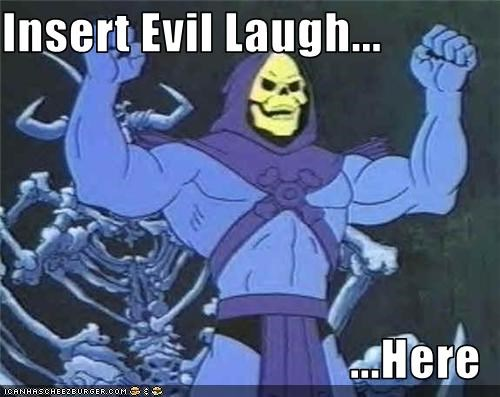 Change the value at the address ptr points to,to be 42
[Speaker Notes: The idea of pointers has existed for a LONG LONG time. 
Pointers and references (and arrays) are all abstractions of more concrete ideas.]
Marker Slide
Any questions on:
References in C++
Pointers in C++ 
Pointers Program: in-class activity

Next up
Pointers in C++ 
Pointers as parameters to functions (Swap)
Returning Ptrs from function (on your own - InventoryPtr)
Arrays as pointers
Pointers to Classes
Tic-Tac-Toe via pointers
Pointers As Parameters to Function
Pointers can be used as parameters to functions.

This provides an alternative way to achieve sort ofa pass by reference effect
Officially called: pass by pointer
Download Activity –  SwapPointer
Download the SwapPointer Code from D2L
File named similar to: EX038_SwapPtrVersion
Compare that program to the Swap program that used only references


Illustrates: Pointers VERSUS References

Discussion on next slides
Swap – Pointer Version
// Swap Pointer
// Demos passing constant ptrs to alter argument variables

#include <iostream>

using namespace std;

void badSwap(int x, int y);
void goodSwap(int* const pX, int* const pY);

int main()
{
    int myScore = 150;
    int yourScore = 1000;
    cout << "Original values\n";
    cout << "myScore: " << myScore << "\n";
    cout << "yourScore: " << yourScore << "\n\n";
    
    cout << "Calling badSwap()\n";
    badSwap(myScore, yourScore);
    cout << "myScore: " << myScore << "\n";
    cout << "yourScore: " << yourScore << "\n\n";
cout << "Calling goodSwap()\n";
    goodSwap(&myScore, &yourScore);
    cout << "myScore: " << myScore << "\n";
    cout << "yourScore: " << yourScore << "\n";
    return 0;
}

void badSwap(int x, int y)
{
    int temp = x;
    x = y;
    y = temp;
}

void goodSwap(int* const pX, int* const pY)    
{
    // store value pointed to by pX in temp
    int temp = *pX;
    // store value pointed to by pY in address pointed to by pX
    *pX = *pY;
    // store value originally pointed to by pX 
    // in address pointed to by pY       
    *pY = temp;      
}
badSwap is “pass-by-VALUE”
Swap – Pointer Version
// Swap Pointer
// Demos passing constant ptrs to alter argument variables

#include <iostream>

using namespace std;

void badSwap(int x, int y);
void goodSwap(int* const pX, int* const pY);

int main()
{
    int myScore = 150;
    int yourScore = 1000;
    cout << "Original values\n";
    cout << "myScore: " << myScore << "\n";
    cout << "yourScore: " << yourScore << "\n\n";
    
    cout << "Calling badSwap()\n";
    badSwap(myScore, yourScore);
    cout << "myScore: " << myScore << "\n";
    cout << "yourScore: " << yourScore << "\n\n";
cout << "Calling goodSwap()\n";
    goodSwap(&myScore, &yourScore);
    cout << "myScore: " << myScore << "\n";
    cout << "yourScore: " << yourScore << "\n";
    return 0;
}

void badSwap(int x, int y)
{
    int temp = x;
    x = y;
    y = temp;
}

void goodSwap(int* const pX, int* const pY)    
{
    // store value pointed to by pX in temp
    int temp = *pX;
    // store value pointed to by pY in address pointed to by pX
    *pX = *pY;
    // store value originally pointed to by pX 
    // in address pointed to by pY       
    *pY = temp;      
}
goodSwap is “pass-by-pointer”
The use of const is a little deceptive here

The parameters are constant pointers because, 
although we plan to change the values they point to, 
We do NOT plan to change the pointers themselves.

Remember, this is how references work too.
Swap – Pointer Version
// Swap Pointer
// Demos passing constant ptrs to alter argument variables

#include <iostream>

using namespace std;

void badSwap(int x, int y);
void goodSwap(int* const pX, int* const pY);

int main()
{
    int myScore = 150;
    int yourScore = 1000;
    cout << "Original values\n";
    cout << "myScore: " << myScore << "\n";
    cout << "yourScore: " << yourScore << "\n\n";
    
    cout << "Calling badSwap()\n";
    badSwap(myScore, yourScore);
    cout << "myScore: " << myScore << "\n";
    cout << "yourScore: " << yourScore << "\n\n";
cout << "Calling goodSwap()\n";
    goodSwap(&myScore, &yourScore);
    cout << "myScore: " << myScore << "\n";
    cout << "yourScore: " << yourScore << "\n";
    return 0;
}

void badSwap(int x, int y)
{
    int temp = x;
    x = y;
    y = temp;
}

void goodSwap(int* const pX, int* const pY)    
{
    // store value pointed to by pX in temp
    int temp = *pX;
    // store value pointed to by pY in address pointed to by pX
    *pX = *pY;
    // store value originally pointed to by pX 
    // in address pointed to by pY       
    *pY = temp;      
}
Setup things as in previous Swap version

Call badSwap also as before
Swap – Pointer Version
// Swap Pointer
// Demos passing constant ptrs to alter argument variables

#include <iostream>

using namespace std;

void badSwap(int x, int y);
void goodSwap(int* const pX, int* const pY);

int main()
{
    int myScore = 150;
    int yourScore = 1000;
    cout << "Original values\n";
    cout << "myScore: " << myScore << "\n";
    cout << "yourScore: " << yourScore << "\n\n";
    
    cout << "Calling badSwap()\n";
    badSwap(myScore, yourScore);
    cout << "myScore: " << myScore << "\n";
    cout << "yourScore: " << yourScore << "\n\n";
cout << "Calling goodSwap()\n";
    goodSwap(&myScore, &yourScore);
    cout << "myScore: " << myScore << "\n";
    cout << "yourScore: " << yourScore << "\n";
    return 0;
}

void badSwap(int x, int y)
{
    int temp = x;
    x = y;
    y = temp;
}

void goodSwap(int* const pX, int* const pY)    
{
    // store value pointed to by pX in temp
    int temp = *pX;
    // store value pointed to by pY in address pointed to by pX
    *pX = *pY;
    // store value originally pointed to by pX 
    // in address pointed to by pY       
    *pY = temp;      
}
goodSwap expects pointers as parameters

Pointers hold memory addresses

So send the address of myScore and yourScore
using the operator&   to 
                       goodSwap(   &myScore
	                          &yourScore  );
Swap – Pointer Version
// Swap Pointer
// Demos passing constant ptrs to alter argument variables

#include <iostream>

using namespace std;

void badSwap(int x, int y);
void goodSwap(int* const pX, int* const pY);

int main()
{
    int myScore = 150;
    int yourScore = 1000;
    cout << "Original values\n";
    cout << "myScore: " << myScore << "\n";
    cout << "yourScore: " << yourScore << "\n\n";
    
    cout << "Calling badSwap()\n";
    badSwap(myScore, yourScore);
    cout << "myScore: " << myScore << "\n";
    cout << "yourScore: " << yourScore << "\n\n";
cout << "Calling goodSwap()\n";
    goodSwap(&myScore, &yourScore);
    cout << "myScore: " << myScore << "\n";
    cout << "yourScore: " << yourScore << "\n";
    return 0;
}

void badSwap(int x, int y)
{
    int temp = x;
    x = y;
    y = temp;
}

void goodSwap(int* const pX, int* const pY)    
{
    // store value pointed to by pX in temp
    int temp = *pX;
    // store value pointed to by pY in address pointed to by pX
    *pX = *pY;
    // store value originally pointed to by pX 
    // in address pointed to by pY       
    *pY = temp;      
}
dereference the pointer pX
using the asterisk to assigned its value to temp
	int temp = *pX;
Swap – Pointer Version
// Swap Pointer
// Demos passing constant ptrs to alter argument variables

#include <iostream>

using namespace std;

void badSwap(int x, int y);
void goodSwap(int* const pX, int* const pY);

int main()
{
    int myScore = 150;
    int yourScore = 1000;
    cout << "Original values\n";
    cout << "myScore: " << myScore << "\n";
    cout << "yourScore: " << yourScore << "\n\n";
    
    cout << "Calling badSwap()\n";
    badSwap(myScore, yourScore);
    cout << "myScore: " << myScore << "\n";
    cout << "yourScore: " << yourScore << "\n\n";
cout << "Calling goodSwap()\n";
    goodSwap(&myScore, &yourScore);
    cout << "myScore: " << myScore << "\n";
    cout << "yourScore: " << yourScore << "\n";
    return 0;
}

void badSwap(int x, int y)
{
    int temp = x;
    x = y;
    y = temp;
}

void goodSwap(int* const pX, int* const pY)    
{
    // store value pointed to by pX in temp
    int temp = *pX;
    // store value pointed to by pY in address pointed to by pX
    *pX = *pY;
    // store value originally pointed to by pX 
    // in address pointed to by pY       
    *pY = temp;      
}
dereference the pointer pX and pY
using the asterisk 
to set the value of what pX references
to be the value of what pY references
	*pX = *pY
Swap – Pointer Version
// Swap Pointer
// Demos passing constant ptrs to alter argument variables

#include <iostream>

using namespace std;

void badSwap(int x, int y);
void goodSwap(int* const pX, int* const pY);

int main()
{
    int myScore = 150;
    int yourScore = 1000;
    cout << "Original values\n";
    cout << "myScore: " << myScore << "\n";
    cout << "yourScore: " << yourScore << "\n\n";
    
    cout << "Calling badSwap()\n";
    badSwap(myScore, yourScore);
    cout << "myScore: " << myScore << "\n";
    cout << "yourScore: " << yourScore << "\n\n";
cout << "Calling goodSwap()\n";
    goodSwap(&myScore, &yourScore);
    cout << "myScore: " << myScore << "\n";
    cout << "yourScore: " << yourScore << "\n";
    return 0;
}

void badSwap(int x, int y)
{
    int temp = x;
    x = y;
    y = temp;
}

void goodSwap(int* const pX, int* const pY)    
{
    // store value pointed to by pX in temp
    int temp = *pX;
    // store value pointed to by pY in address pointed to by pX
    *pX = *pY;
    // store value originally pointed to by pX 
    // in address pointed to by pY       
    *pY = temp;      
}
dereference the pointer pY
using the asterisk 
to set the value of what pY references
to be the value of temp
	*pY = temp;
Marker Slide
Any questions on:
References in C++
Pointers in C++ 
Pointers Program: in-class activity
Pointers as parameters to functions (Swap)

Next up
Pointers in C++ 
Returning Ptrs from function (on your own - InventoryPtr)
Arrays as pointers
Pointers to Classes
Tic-Tac-Toe via pointers
On Your Own – Inventory Program
On D2L there is an Inventory program you can look at to see how returning a pointer can be done
EX040_InventoryPtr.cpp
Investigate
on your own
Marker Slide
Any questions on:
References in C++
Pointers in C++ 
Pointers Program: in-class activity
Pointers as parameters to functions (Swap)
Returning Ptrs from function (on your own - InventoryPtr)

Next up
Pointers in C++ 
Arrays as pointers
Pointers to Classes
Tic-Tac-Toe via pointers
Array Names
Array names are constant pointers
and can be used as such

Given a function such as:


In  main() you can do something like:
void display(const int *inventArray, const int arraySize)
int main()
{
    int Inventory[450];
           :
    display(Inventory, 450); // the array name Inventory
          :                                // works as a const int *
On Your Own – Example Available
On D2L there should be an example demonstrating the relationship between pointers and arrays
Named something like
EX045_ArrayPasser
void increase(int* const arrayName, const int arraySize)
{
    for (int i = 0; i < arraySize; ++i)
    {
        arrayName[i] += 500;
    }
}

void display(const int* const arrayName, const int arraySize)
{
    for (int i = 0; i < arraySize; ++i)
    {
        cout << arrayName[i] << endl;
    }
}
//Array Passer
//Demonstrates relationship between pointers and arrays
#include <iostream>
using namespace std;
void increase(int* const arrayName, const int arraySize);
void display(const int* const arrayName, const int arraySize);
int main()
{
    cout << "Creating a scoreArray of high scores.\n\n";
    const int NUM_SCORES = 3;
    int highScores[NUM_SCORES] = {5000, 3500, 2700};
    
    cout << "Displaying scores using scoreArray name as a constant pointer.\n";
    cout << *highScores << endl;
    cout << *(highScores + 1) << endl;
    cout << *(highScores + 2) << "\n\n";
    
    cout << "Increasing scores by passing scoreArray as a constant pointer.\n\n";
    increase(highScores, NUM_SCORES);
    
    cout << "Displaying scores by passing scoreArray as a constant pointer to a constant.\n";
    display(highScores, NUM_SCORES);
    return 0;
}
Investigate
on your own
Marker Slide
Any questions on:
References in C++
Pointers in C++ 
Pointers Program: in-class activity
Pointers as parameters to functions (Swap)
Returning Ptrs from function (on your own - InventoryPtr)
Arrays as pointers

Next up
Pointers in C++ 
Pointers to Classes
Tic-Tac-Toe via pointers  (Last Class Activity)
Pointers to Classes
// pointer to classes example
#include <iostream>
using namespace std;

class CRectangle {
    int width, height;
    public:
        void set_values (int, int);
        int area (void) {return (width * height);}
};
void CRectangle::set_values (int a, int b) {
    width = a;
    height = b;
}

int main () {
    CRectangle a, *b, *c;
    CRectangle * d = new CRectangle[2];
    b= new CRectangle;
    c= &a;
    a.set_values (1,2);
    b->set_values (3,4);
    d->set_values (5,6);
    d[1].set_values (7,8);
Main points:    [go to next slide]
a area: 2
*b area: 12
*c area: 2
d[0] area: 30
d[1] area: 56
cout << "a area: " << a.area() << endl;
    cout << "*b area: " << b->area() << endl;
    cout << "*c area: " << c->area() << endl;
    cout << "d[0] area: " << d[0].area() << endl;
    cout << "d[1] area: " << d[1].area() << endl;
    delete[] d;
    delete b;
    return 0;
}
Pointers to Classes
// pointer to classes example
#include <iostream>
using namespace std;

class CRectangle {
    int width, height;
    public:
        void set_values (int, int);
        int area (void) {return (width * height);}
};
void CRectangle::set_values (int a, int b) {
    width = a;
    height = b;
}

int main () {
    CRectangle a, *b, *c;
    CRectangle * d = new CRectangle[2];
    b= new CRectangle;
    c= &a;
    a.set_values (1,2);
    b->set_values (3,4);
    d->set_values (5,6);
    d[1].set_values (7,8);
Main points:
You can have pointers to classes too
a area: 2
*b area: 12
*c area: 2
d[0] area: 30
d[1] area: 56
cout << "a area: " << a.area() << endl;
    cout << "*b area: " << b->area() << endl;
    cout << "*c area: " << c->area() << endl;
    cout << "d[0] area: " << d[0].area() << endl;
    cout << "d[1] area: " << d[1].area() << endl;
    delete[] d;
    delete b;
    return 0;
}
Pointers to Classes
// pointer to classes example
#include <iostream>
using namespace std;

class CRectangle {
    int width, height;
    public:
        void set_values (int, int);
        int area (void) {return (width * height);}
};
void CRectangle::set_values (int a, int b) {
    width = a;
    height = b;
}

int main () {
    CRectangle a, *b, *c;
    CRectangle * d = new CRectangle[2];
    b= new CRectangle;
    c= &a;
    a.set_values (1,2);
    b->set_values (3,4);
    d->set_values (5,6);
    d[1].set_values (7,8);
Main points:
You can have pointers to classes too

The use of new, delete, and delete []
will be discussed elsewhere (see book)
a area: 2
*b area: 12
*c area: 2
d[0] area: 30
d[1] area: 56
cout << "a area: " << a.area() << endl;
    cout << "*b area: " << b->area() << endl;
    cout << "*c area: " << c->area() << endl;
    cout << "d[0] area: " << d[0].area() << endl;
    cout << "d[1] area: " << d[1].area() << endl;
    delete[] d;
    delete b;
    return 0;
}
Marker Slide
Any questions on:
References in C++
Pointers in C++ 
Pointers Program: in-class activity
Pointers as parameters to functions (Swap)
Returning Ptrs from function (on your own - InventoryPtr)
Arrays as pointers
Pointers to Classes

Next up
Pointers in C++ 
Tic-Tac-Toe via pointers  (Last Class Activity)
In-Class Activity: TicTacToe Ptr Version
Posted on D2L is a pointer version of TicTacToe
Filename something like
EX047_TicTacToePtrVersion

Download, compile, and run this version

Group together and discuss the differences between the pointer version and the reference version

And that should be the last activity for today…
[next slide]
Marker Slide
Any questions on:
References in C++
Pointers in C++ 
Pointers Program: in-class activity
Pointers as parameters to functions (Swap)
Returning Ptrs from function (on your own - InventoryPtr)
Arrays as pointers
Tic-Tac-Toe via pointers

Any General Questions?

Next Up
Free Play
Free Play – Things to Work On
Graded In-Class Activity: Pointers
Homework 3
Homework 4

Various In-Class Activities to revisit

Several On-Your Own Activities
The End
Or is it?
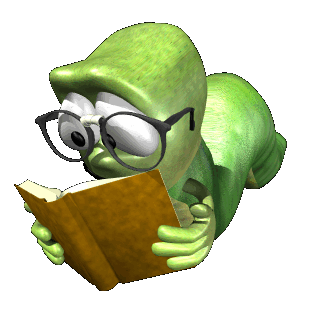